PROFILE
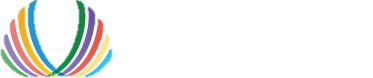 WHAT I DO:

                             
                     
             
         
                                           

FAVOURITE SUBJECT(S):
WESTBOURNE ACADEMY
NAME:
JOB: 
HOUSE:
LIKES: 
DISLIKES: 
FUN FACT:
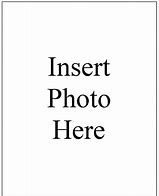 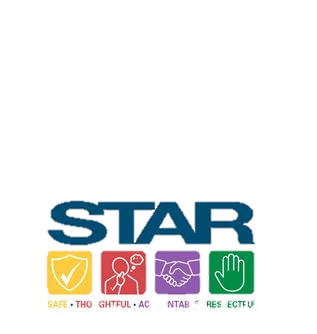 HOW I CAN HELP YOU:
HOW YOU CAN HELP ME:
PROFILE
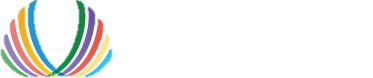 WHAT I DO:
Teach Phonics.
1-1 Maths and Reading sessions.
Support students in lessons.
Cadets

FAVOURITE SUBJECT(S):
Maths and Spanish
WESTBOURNE ACADEMY
NAME: Mrs Paul.
JOB: T.A.
HOUSE:Ennis.
LIKES: Singing and dancing.
DISLIKES: Slimy animals.
FUN FACT: I have done a parachute jump.
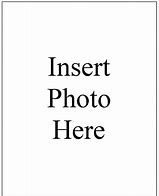 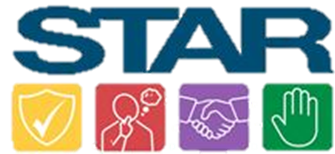 HOW I CAN HELP YOU:

Make your lessons interesting and fun.
Be firm and fair.
Support and simplify work that you find difficult.
Support you with anything else.
HOW YOU CAN HELP ME:

Listen.
Do not disrupt the lesson.
Ask for help.
Help each other.
Try your best